Cardiac problems in pregnanacy
Done by : Khaled Samara  
Supervised by : Dr.Alaa Owais
Contents
INTRODUCTION
Cardiovacular  adaptation to pregnancy
Prepregnancy counselling 
 Antenatal management 
High risk cardiac conditions 
Fetal risk of maternal cardiac disease
Contents
Heart Failure
Definition
Symptoms 
Etiology
(NYHA ) classification
Toronto Markers 
Risk Factors
Introduction
Cardiovascular adaptation to pregnancy
[Speaker Notes: The primary event is probably peripheral vasodilatation
.
This is mediated by 
endothelium-dependent factors, including nitric oxide synthesis upregulated by 
oestradiol and possibly vasodilatory prostaglandins
. 
■ Peripheral vasodilation leads to a fall in systemic vascular resistance (SVR) and to 
compensate for this, the cardiac output increases by around 40% during pregnancy
. 
This is achieved predominantly by an increase in stroke volume but also by a lesser 
increase in heart rate
. 
■ These changes begin early in pregnancy and by 8 weeks’ gestation the cardiac 
output has already increased by 20%
. 
■ The maximum cardiac output is found at about 20–28 weeks’ gestation
.
There is 
a minimal fall at term
.
An increase in stroke volume is possible due to the early 
increase in ventricular wall muscle mass and end-diastolic volume (but not end
diastolic pressure) seen in pregnancy
.
The heart is physiologically dilated and 
myocardial contractility is increased
. 
■ Although stroke volume declines towards term, the increase in maternal heart rate 
(10–20 beats per minute [b
.
p
.
m
.
]) is maintained, thus preserving the increased 
cardiac output
. 
■ There is a profound effect of maternal position towards term upon the haemo
dynamic profile of both the mother and fetus
.
In the supine position, pressure 
of the gravid uterus on the inferior vena cava (IVC) causes a reduction in venous 
return to the heart and a consequent fall in stroke volume and cardiac output
. 
Turning from the lateral to the supine position may result in a 25% reduction in 
cardiac output
.
Pregnant women should, therefore, be nursed in the left or right 
lateral position wherever possible
.
If the woman has to be kept on her back, the pelvis should be rotated so that the uterus drops to the side and off the IVC and 
cardiac output and uteroplacental blood flow are optimized
. 
■ Reduced cardiac output is associated with a reduction in uterine blood flow and 
therefore in placental perfusion; this can compromise the fetus
. 
■ Although both blood volume and stroke volume increase in pregnancy, pulmonary 
capillary wedge pressure (PCWP) and central venous pressure do not increase 
significantly
. 
■ Pulmonary vascular resistance (PVR), like SVR, decreases significantly in normal 
pregnancy
. 
■ Although there is no increase in PCWP, serum colloid osmotic pressure is reduced
. 
The colloid osmotic pressure/PCWP gradient is reduced by about 30%, making preg
nant women particularly susceptible to pulmonary oedema
. 
■ Pulmonary oedema will be precipitated if there is either an increase in cardiac 
preload (such as infusion of fluids) or increased pulmonary capillary permeability 
(such as in pre-eclampsia), or both]
Prepregnancy counselling
Most women with heart disease will be aware of their condition prior to becoming pregnant 
 Ideally, these women should be fully assessed by an obstetrician and cardiologist before embarking on a pregnancy and the maternal and fetal risks carefully explained.
 A plan to optimize medication should be made .
if there is a possibility that the heart disease will require surgical correction .
it is recommended that this should be undertaken before a pregnancy.
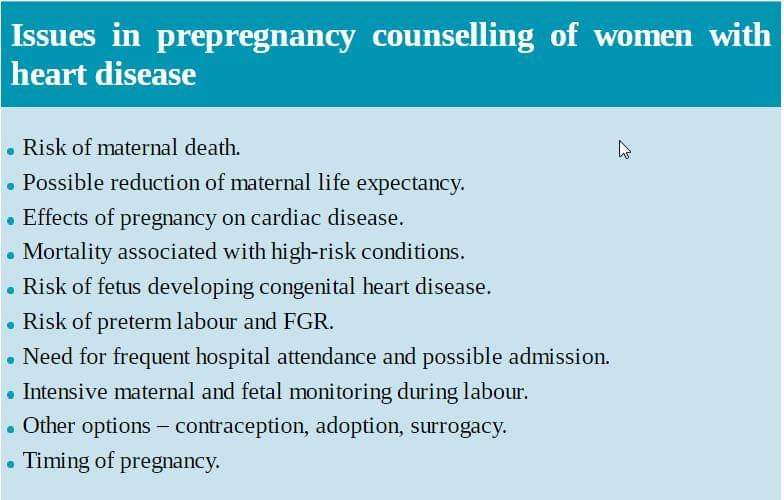 Antenatal management
Experienced physicians and obstetricians should manage pregnant women with  significant heart disease in a joint obstetric/cardiac clinic.
 
 Continuity of care makes the detection of subtle changes in maternal wellbeing more likely.

 In trying to distinguish between ‘normal’ symptoms of pregnancy and impending cardiac failure, it is important to ask the pregnant woman if she has noted any breathlessness, particularly at night, any change in her heart rate or rhythm, any increased tiredness or a reduction in exercise tolerance .

 Routine physical examination should include pulse rate, blood pressure, jugular venous pressure, heart sounds, ankle and sacral oedema and presence of basal crepitations.
Antenatal management
Most women will remain well during the antenatal period and outpatient 
management is usually possible, although women should be advised to have a low 
threshold for reducing their normal physical activities . 

Echocardiography is non-invasive and useful in its ability to serially assess 
function and valves, and an echocardiogram at the booking visit and at around 28 
weeks’ gestation is usual. Any signs of deteriorating cardiac status should be 
carefully investigated and treated. 

Anticoagulation is essential in patients with congenital heart disease who have 
pulmonary hypertension (PH) or artificial valve replacements, and in those in or 
at risk of atrial fibrillation. The use of anticoagulants during pregnancy is a 
complicated issue because warfarin is teratogenic if used in the first trimester, and 
is linked with fetal intracranial haemorrhage in the third trimester. Low- 
molecular-weight heparin is often used as an alternative to warfarin, especially in 
the first and third trimester, and can be titrated using factor Xa levels.
High-risk cardiac conditions
Systemic ventricular dysfunction (ejection fraction <30%, NYHA Class III– 
IV). 
Pulmonary hypertension. 
Cyanotic congenital heart disease. 
Aortic pathology (dilated aortic root >4 cm, Marfan syndrome). 
Ischaemic heart disease.
Left heart obstructive lesions (aortic, mitral stenosis). 
Prosthetic heart valves (metal). 
Previous peripartum cardiomyopathy.
Fetal risks of maternal cardiac disease
Recurrence (congenital heart disease). 
Maternal cyanosis (fetal hypoxia). 
Iatrogenic prematurity. 
FGR. 
Effects of maternal drugs (teratogenesis, growth restriction, fetal loss).
Question
During pregnancy cardiac output increases around ?

A)  30%
B)  25%
C)  40%
D)  50%
E)  20%
C , is the correct answer
Heart failure
Revision Question
All of the following are causes of right sided heart failure except ?

A) chronic left heart failure 
B) Emphysema 
C) primary pulmonary hypertension 
D) Atrial septal defect 
E) Pneumothorax
E , is the correct answer
Definition
It is the pathophysiological process in which the heart as a pump is unable to meet the metabolic requirements of the tissue for oxygen and substrates despite the venous return to heart is either normal or increased
[Speaker Notes: It's sometimes called congestive heart failure, although this name is not widely used nowadays.
Heart failure does not mean your heart has stopped working. It just needs some support to help it work better.
It can occur at any age, but is most common in older people.
Heart failure is a long-term condition that tends to get gradually worse over time.
It cannot usually be cured, but the symptoms can often be controlled for many years.]
Symptoms
Remember  the  acronym  ( FACES )

Fatigue 

Activity limitation

Congestion 

Edema or ankle swelling

Shortness of breath
[Speaker Notes: F = Fatigue. When the heart can't pump enough oxygen-rich blood to meet the body's energy needs, a general feeling of tiredness or fatigue sets in.

A = Activity limitation. People with heart failure are often unable to do their normal activities because they become easily tired and short of breath.

C = Congestion. Fluid buildup in the lungs can result in coughing, wheezing, and breathing difficulty.

E = Edema or ankle swelling. When the heart doesn't have enough pumping power to force used blood back up from the lower extremities, fluid can collect in the ankles, legs, thighs, and abdomen. Excess fluid can also cause rapid weight gain.

S = Shortness of breath. Fluid in the lungs makes it more difficult for carbon dioxide in used blood to be exchanged for fresh oxygen. It may also be harder to breathe when lying down because gravity allows fluid from below the lungs to travel up the torso.]
Etiology
IHD 62%
Valvular Heart Disease 10%
Hypertension 4%
Atrial Fibrillation 3%
Idiopathic and undetermined (no IHD or angiographic data) 10%
[Speaker Notes: Ischemic heart disease = coronary artery disease]
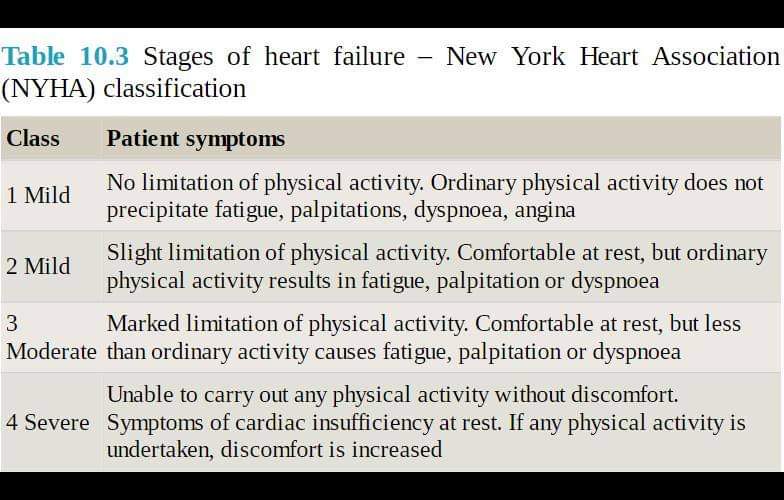 [Speaker Notes: she used to buy some groceries from the supermarket every weekend without complaining from any symptoms  and the distance between her home and the supermarket is a couple of miles ( Class 1 ) . 
When she arrived there she complained of  SOB and palpitation ( Class 2 )
She needs to set in any chair in her way to supermarket and it happens several times ( Class 3 )
Let her son or daughter to buy the groceries ( Class 4 )]
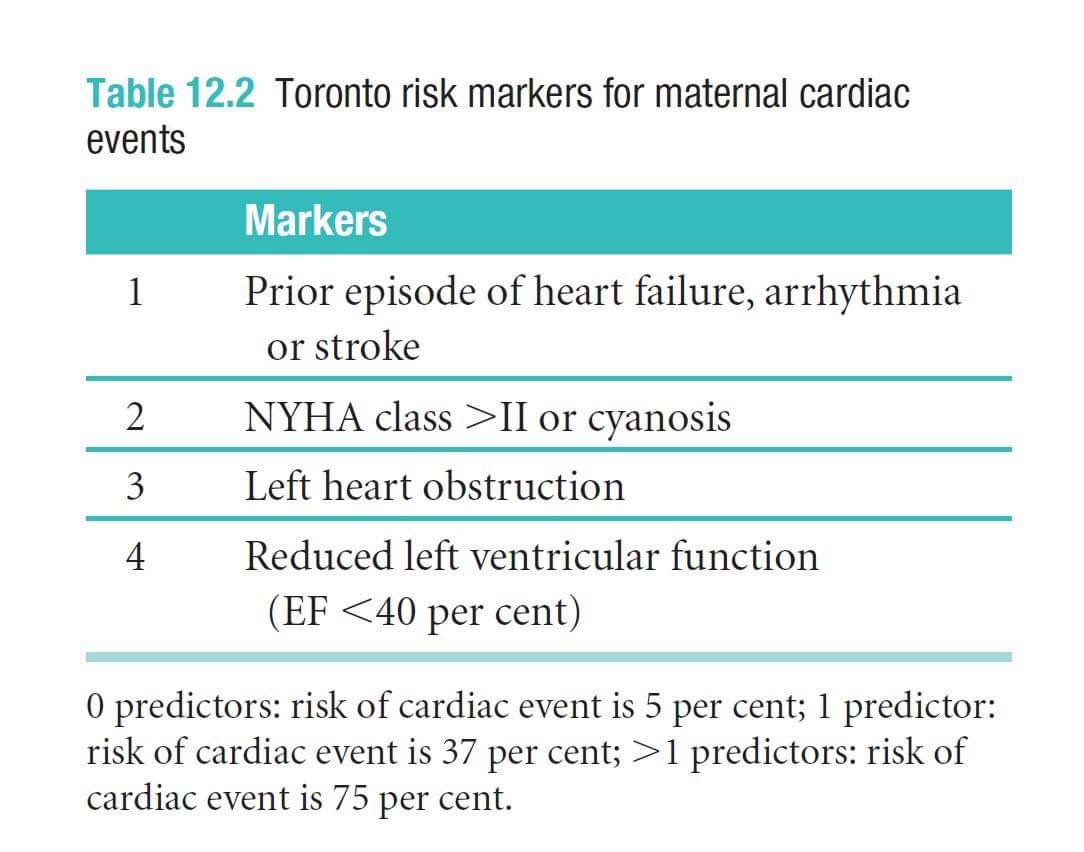 [Speaker Notes: Cough and fever is related to respiratory infections 
Urinary infection can increase the risk of coronary events or heart attacks or evidence of late stage heart failure 
 Obesity alter the heart structure  
Corticosteroids – sodium retention  increase blood pressure , cause diabetes and obesity 
Some tocolytics are contraindicated for those who have arrythmia
Multiple gestation may cause hypertension and anemia]
Resources
Ten Teachers ( 20th edition )

Heart failure society of America

University of Oklahoma
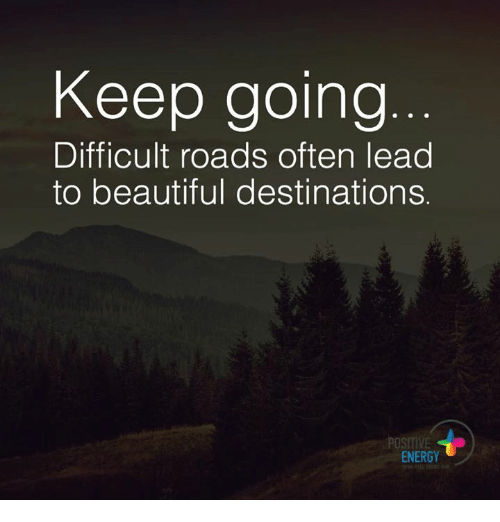 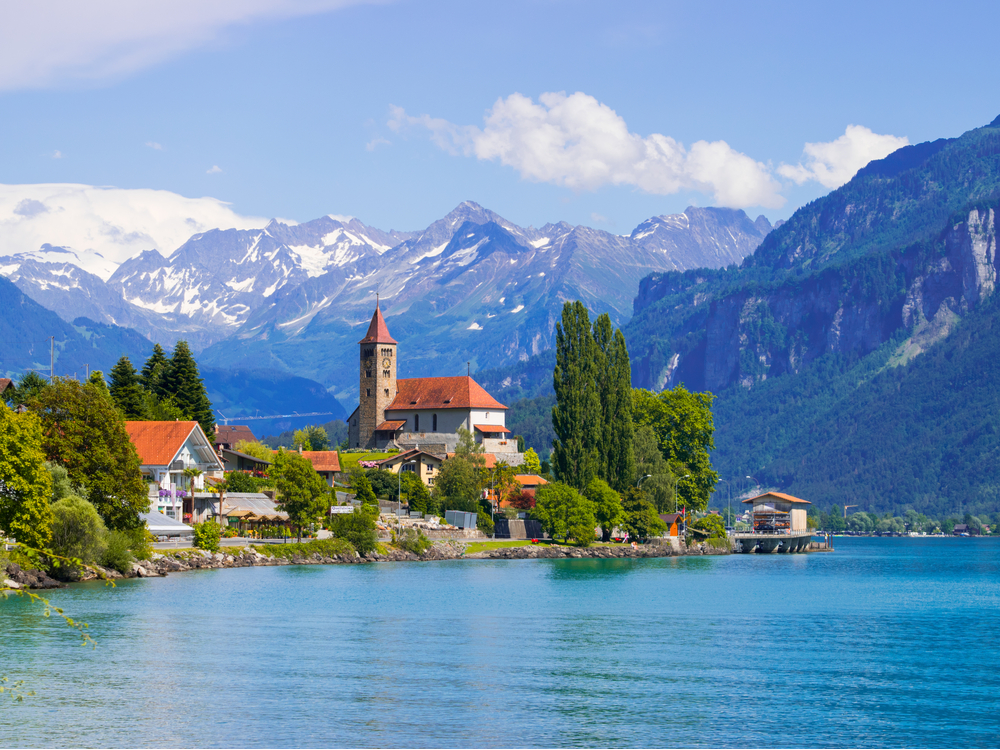 Thank you